Tumor agnostic approvals
Master trials in practice
Stat4Onc, Hartford CT
27 April 2019
Disclosures-Nora Ku
I am an employee of Loxo Oncology, Inc., a wholly owned subsidiary of Eli Lilly and Company
I will reference the development of larotrectinib (Vitrakvi®): 
VITRAKVI(tm) (larotrectnib) is being developed and commercialized by Bayer pursuant to an exclusive worldwide  license from Loxo Oncology, Inc., a wholly-owned subsidiary of Eli Lilly and Company. Loxo earns royalties on sales of VITRAKVI® (larotrectinib).

I am not a statistician
[Speaker Notes: These are my disclosures]
PRESS RELEASE
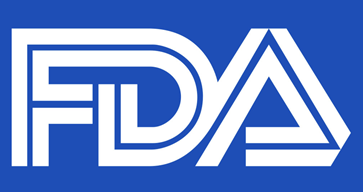 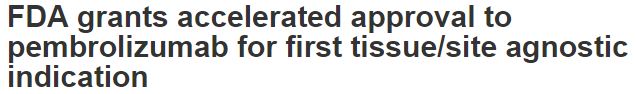 On May 23, 2017, the U.S. Food and Drug Administration granted accelerated approval to pembrolizumab (KEYTRUDA, Merck & Co.) for adult and pediatric patients with unresectable or metastatic, microsatellite instability-high (MSI-H) or mismatch repair deficient (dMMR) solid tumors that have progressed following prior treatment and who have no satisfactory alternative treatment options or with MSI-H or dMMR colorectal cancer that has progressed following treatment with a fluoropyrimidine, oxaliplatin, and irinotecan.

This is the FDA’s first tissue/site-agnostic approval.

The approval was based on data from 149 patients with MSI-H or dMMR cancers enrolled across five uncontrolled, multi-cohort, multi-center, single-arm clinical trials.
3
MSI-H/dMMR as a biomarker is found across tumor types
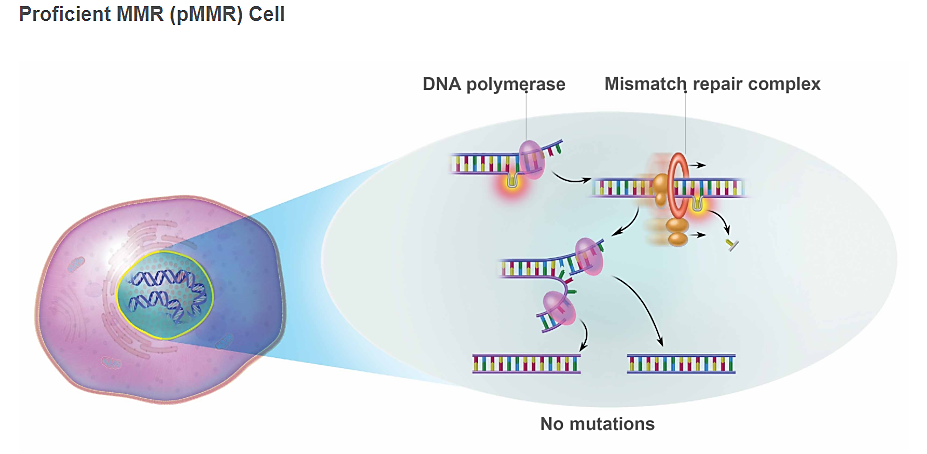 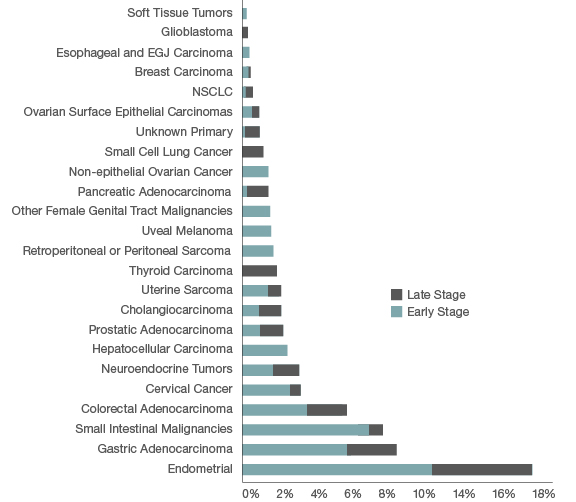 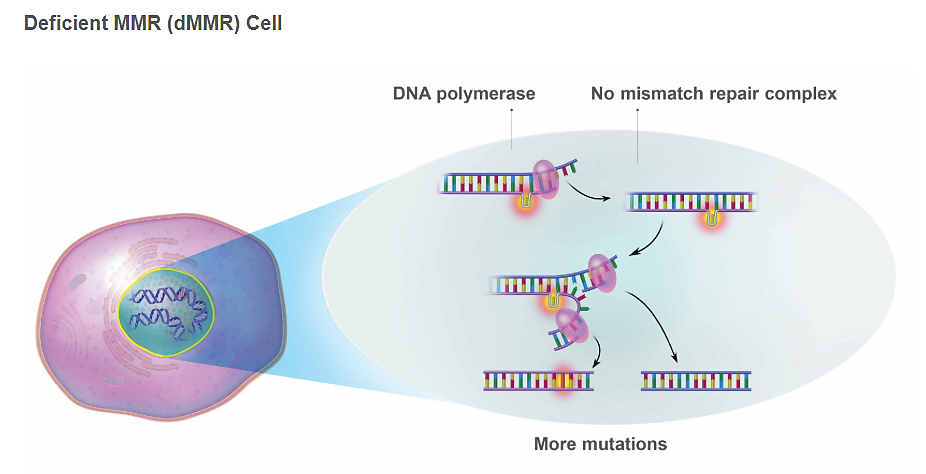 Le, 2017
AAADV Workshop 2017
4
www.Keytruda.com/hcp/msi-h/about-msi-h-dmmr
Pembrolizumab MSI-H approval dataset: 15 tumor types evaluated in 5 single arm studies including 1 basket trial
KEYNOTE-016
IIT
CRC and other cancers
MSI /dMMR status determined by prospective local or central PCR or IHC (n=135) or retrospective central PCR (14) 
Primary endpoint
objective response rate by blinded ICR (RECIST 1.1)
Dosing
Single-agent pembrolizumab
200 mg q 3 weeks OR 10 mg/kg q 2 weeks 
Maximum 24 months of treatment
n=58
KEYNOTE-164
CRC
149 patients with MSI-H/dMMR solid tumors
n=61
KEYNOTE-012
Gastric, bladder, TNBC
n=6
KEYNOTE-028
Esophageal, biliary, breast, endometrial, CRC
n=5
KEYNOTE-158
MSI-H/dMMR non CRC
Rare tumor non-CRC
n=19
n=149
CRC-=colorectal cancer
Keytruda USPI, 2017
Keytruda® effects across MSI-H tumor types
Duration of Response
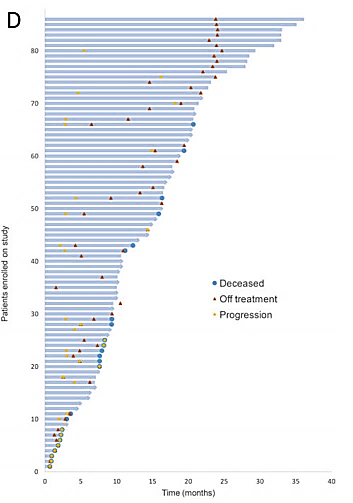 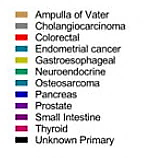 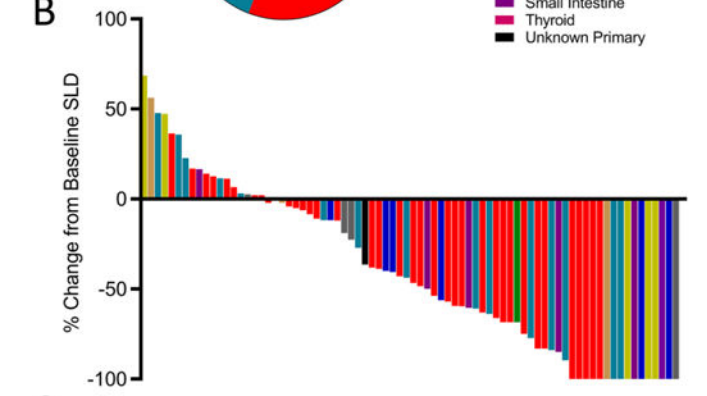 6
Le et al. Science 2017; 357:409
PRESS RELEASE
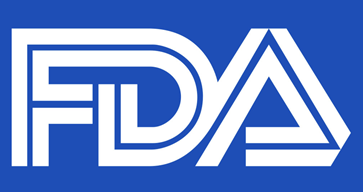 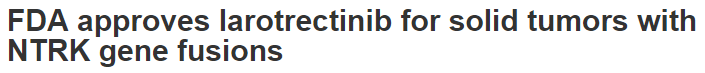 On November 26, 2018, the Food and Drug Administration granted accelerated approval to larotrectinib (VITRAKVI, Loxo Oncology Inc. and Bayer) for adult and pediatric patients with solid tumors that have a neurotrophic receptor tyrosine kinase (NTRK) gene fusion without a known acquired resistance mutation, that are either metastatic or where surgical resection is likely to result in severe morbidity, and who have no satisfactory alternative treatments or whose cancer has progressed following treatment.

This is the second tissue-agnostic FDA approval for the treatment of cancer.

Approval was based on data from three multicenter, open-label, single-arm clinical trials: LOXO-TRK-14001 (NCT02122913), SCOUT (NCT02637687), and NAVIGATE (NCT02576431).
7
TRK biology in normal development and in cancer
TRK fusions
Neurotrophin family of receptors
Ligand binding domain (LBD) replaced by 5’ fusion partner
Drives overexpression and ligand-independent activation
NTRK1/2/3
Promoter
5’ partner
LBD
kinase domain
ERK
Tyr
Tyr
5’ partner
NTRK kinase domain
Tyr
Tyr
Tyr
Tyr
AKT
5’ partner
NTRK kinase domain
5’ partner
NTRK kinase domain
TRK uncommonly expressed in normal tissues or cancer
Fusion drives abnormally high expression and activation of TRK kinase domain
8
TRK fusions are found in diverse cancer histologies in 
adults and children
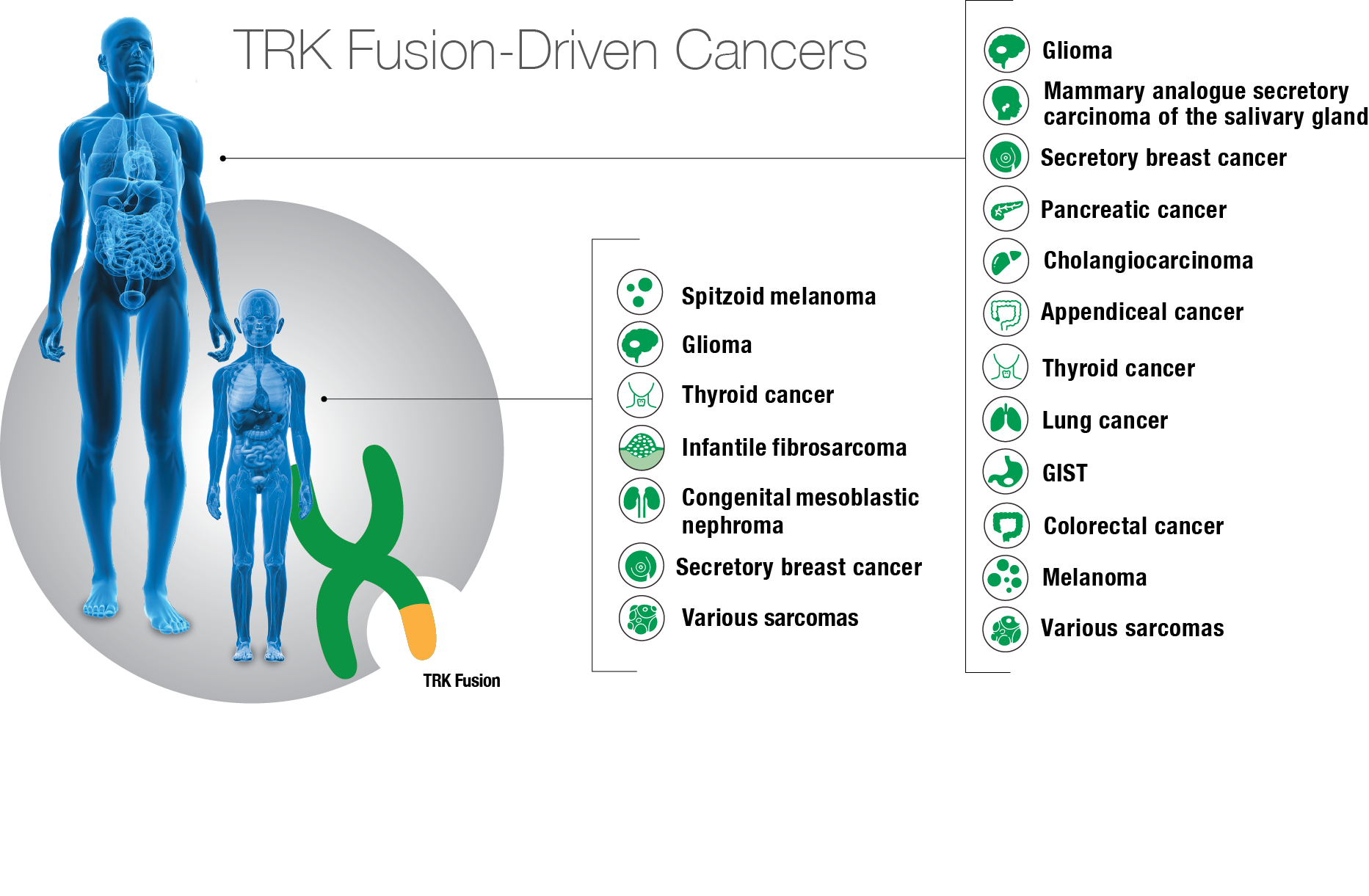 [Speaker Notes: The second source of heterogeneity is tumor histology.]
Larotrectinib TRK fusion cancer primary dataset: 12 tumor types evaluated in 3 single arm studies including 1 basket trial
TRK fusion status determined by local CLIA  (or similarly accredited) laboratories
Primary endpoint
Best objective response rate (RECIST 1.1)
Secondary endpoints
Duration of response
Progression-free survival
Safety
Dosing
Single-agent larotrectinib, administered predominantly at 100 mg BID continuously
Treatment beyond progression permitted if patient continuing to benefit
Primary
Adult phase I
Age ≥18 years
Advanced solid tumors
n=8
55 patients with TRK fusion solid tumors
SCOUT: pediatric phase I/II
Age ≤21 years
Advanced solid tumors
n=12
NAVIGATE: adult/adolescent phase II ‘basket’ trial
Age ≥12 years
Advanced solid tumors
TRK fusion cancer
n=35
n=55
BID, twice-daily; CLIA, clinical laboratory improvement amendments; 
RECIST, Response Evaluation Criteria In Solid Tumors
Drilon et al. NEJM; 2018; 378:731
Efficacy of larotrectinib in TRK fusion cancers: ORR by IRCPrimary NDA dataset
Median onset of response: 1.8 ms
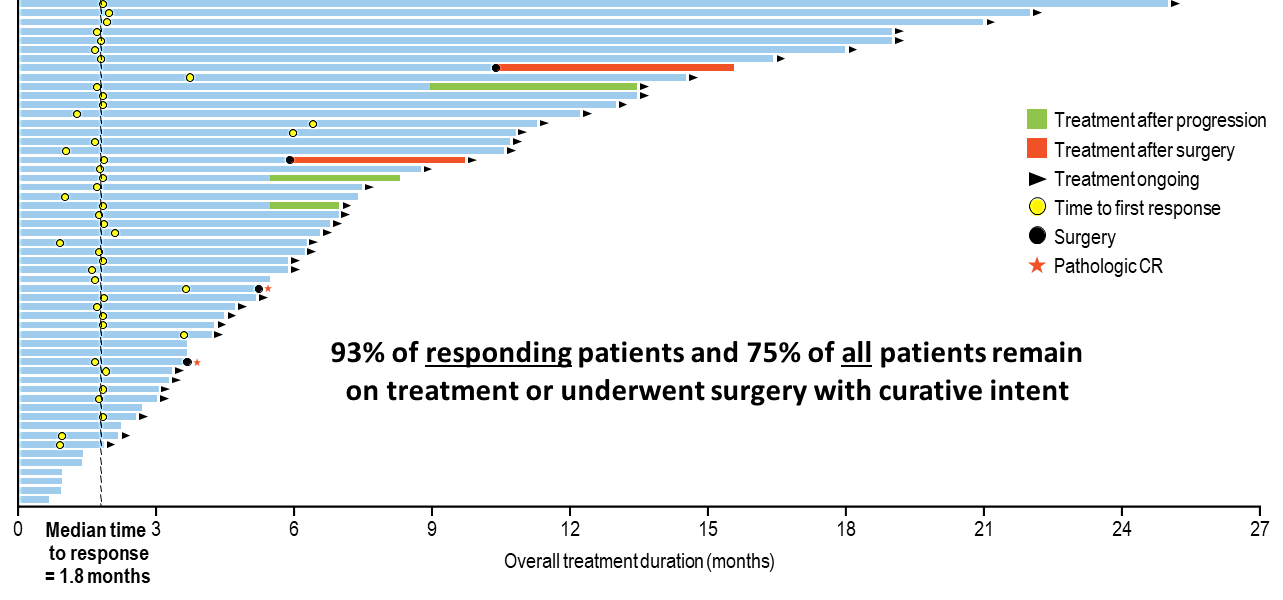 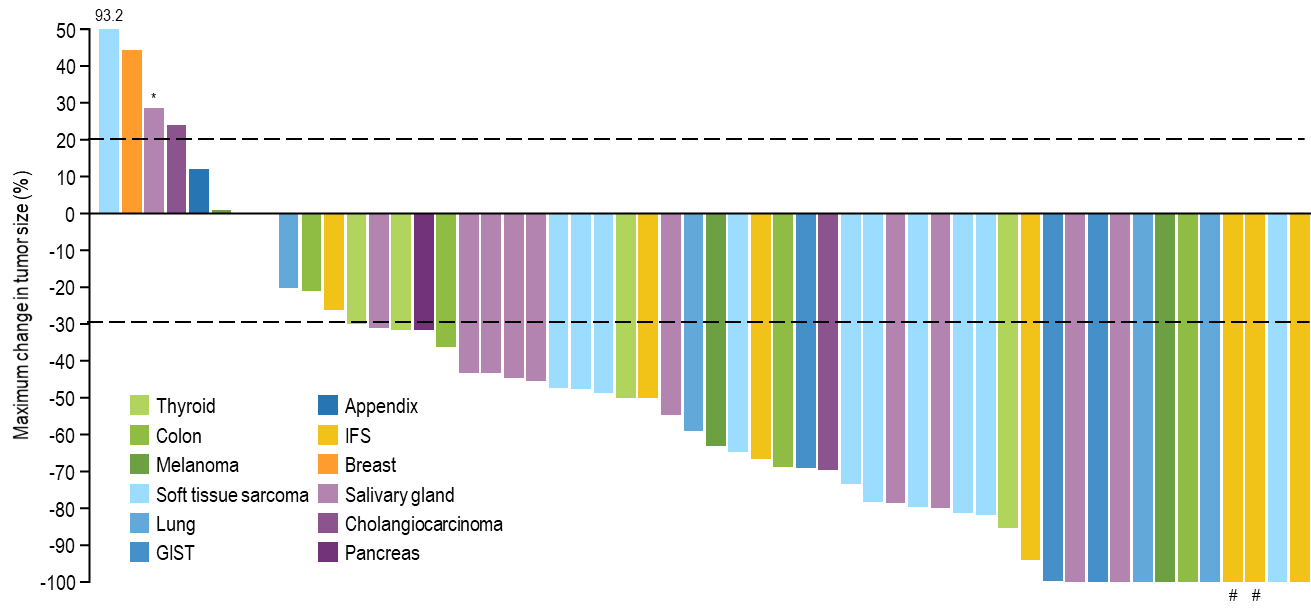 Hyman, ASCO 2017; LBA2501
Drilon et al. NEJM 2018; 378:371
*Patient had TRK solvent front resistance mutation (NTRK3 G623R) at baseline due to prior therapy; #Pathologic CR
Note: One patient not shown here. Patient experienced clinical progression and no post-baseline tumor measurements were recorded.
11
Clinical considerations for tumor agnostic vs tumor specific
12
[Speaker Notes: Lead in to Drugs]
“Master Protocols”
Basket trial:  
Investigational drug across tumor types
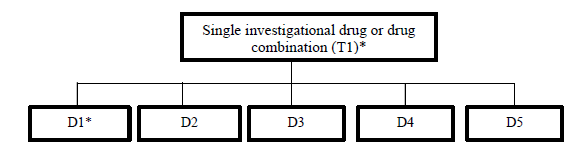 Umbrella trial:  
Investigational drug in a single tumor type
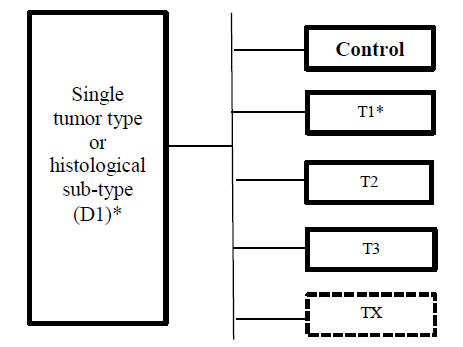 13
Hyman et al NEJM 2015; 373:726
NAVIGATE: Larotrectinib Phase 2 Basket Study
Larotrectinib phase 2 basket study (NAVIGATE)
Primary endpoint
Best overall response of confirmed CR or PR as measured by  RECIST 1.1 or RANO for each tumor specific disease cohort
Included in Secondary endpoints
Duration of response for each tumor specific disease cohort
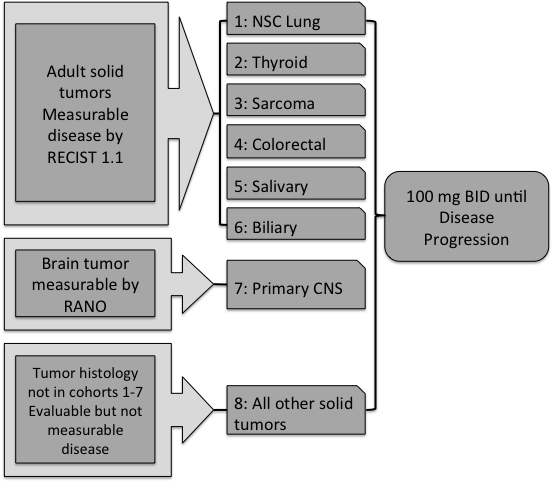 NTRK fusion (+)
For each cohort: Simon 2-stage design 
Stage 1: ≥ 1/7 
Stage 2: ≥ 4/18 

For cohort 8: new cohort for tumor types 
enrolling at least 7 with application of Simon
2-stage
[Speaker Notes: Following the publication, we decided to initiate a global phase 2 basket study.  That occurred in October of 2015, 7 months after enrolling the first TRK fusion patient

This study remains open and actively recruiting in a number of countries]
Protocol design: Eligibility elements
15
Larotrectinib (Vitrakvi®): Primary analysis set agreed upon by multiple regulatory authorities*
TRK fusion status determined by local CLIA  (or similarly accredited) laboratories
Primary endpoint
Best objective response rate (RECIST 1.1)
Secondary endpoints
Duration of response
Progression-free survival
Safety
Dosing
Single-agent larotrectinib, administered predominantly at 100 mg BID continuously
Treatment beyond progression permitted if patient continuing to benefit
Adult phase I
Age ≥18 years
n=8
Initial 55 patients with TRK fusion solid tumors eval by RECIST
SCOUT: pediatric phase I/II
Age ≤21 years
n=12
NAVIGATE: adult/adolescent phase II ‘basket’ trial
Age ≥12 years
n=35
n=55
*Primary Analysis Set
Agreed to by FDA, MHRA, MPA, BfArM
“Personalized Medicine” by NGS: accessible to all?
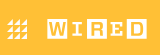 11.19.18
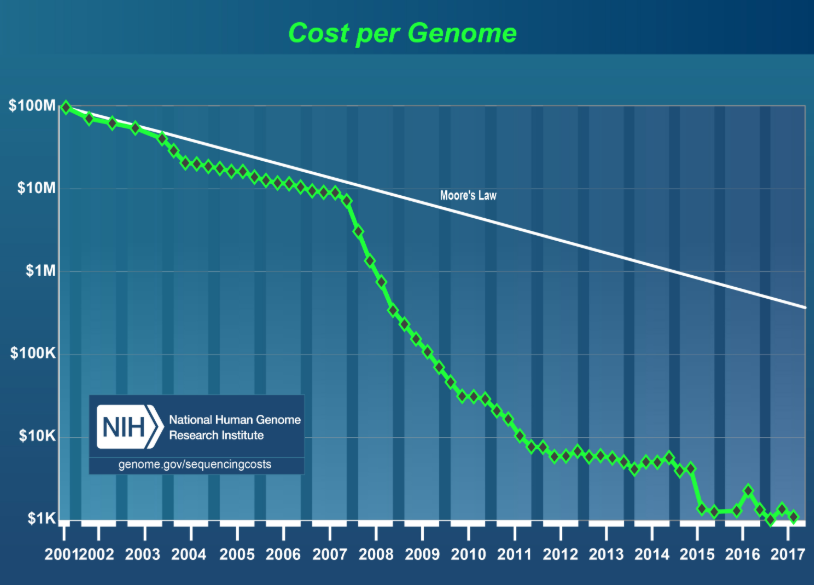 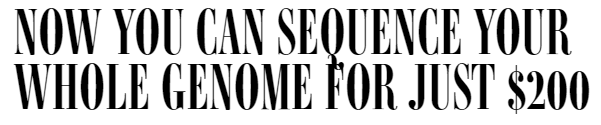 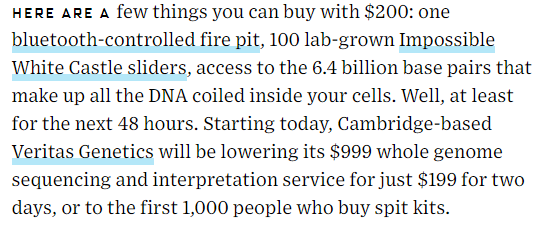 Human Genome Project 2003
17
[Speaker Notes: The biggest factor in this shift has certainly been the cost, and thus the accessibility, of genomic sequencing..
We have all heard the initial sequencing of the human genome cost  $1-2Bn.
Now , one can find  offerings of less than $1000 which includes the bioinformatics  review and interpretation.]
Molecular “tail”: is study specific testing practical for rare targets?
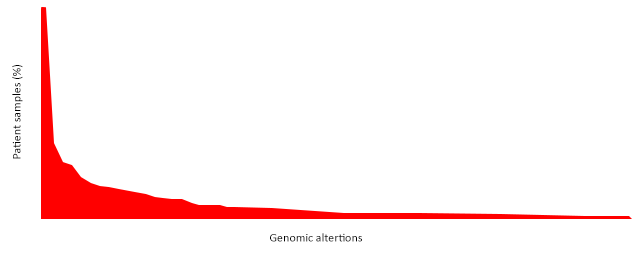 Head: TP53, KRAS, p16, MYC
Patient samples (%)
Long tail: ALK, ROS1, TRK, RET
Frequency of reported alterations in solid tumors, N=2112
1,579 unique gene alterations
Number Needed to Screen =      					
        1/   (% biomarker-positive  X fraction trial eligible x fraction who will consent) 	
Example:  
NTRK fusion= 		1/(0.01 X 0.9 X 0.8) 
			 	~139 patients screened/1 patient studied

						1/ (0.001 X 0.9 X 0.8)
				~1389 patients screened/1 patient studied
Central testing to find patients
VS
Local testing in clinical practice
Reference: Frampton et al. Nat Biotechnol. 2013 November ; 31(11): 1023–1031. doi:10.1038/nbt.2696.
[Speaker Notes: The application of molecular profiling to large numbers of patient tumor samples has revealed a key therapeutic paradox.
85% of all hotspot mutations affect < 5% of any cancer type in which they are found
Chang Nat Biot 2016 Feb;34(2):155-63]
Identification by Biomarker: testing considerations
$
Ease & access
IHC, Immunohistochemistry
Detects protein expression, which may be attributable to a fusion event
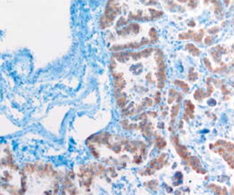 FISH, Fluorescence In Situ Hybridization
Detects gene rearrangements in DNA that may generate a fusion transcript
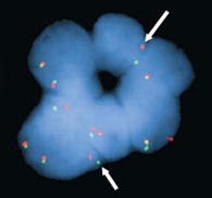 RT-PCR, Reverse Transcription Polymerase Chain Reaction
Detects known fusion transcripts in RNA
Detects 5’/3’ imbalance as a fusion signature, but can not determine novel partner
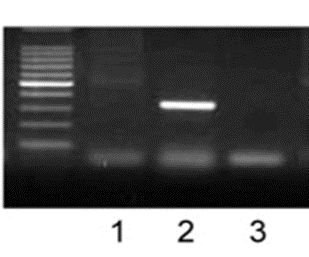 NGS, Next-Generation Sequencing
Detects known and novel fusions with arbitrary breakpoints in DNA or RNA
Exact capabilities depend on enrichment strategy
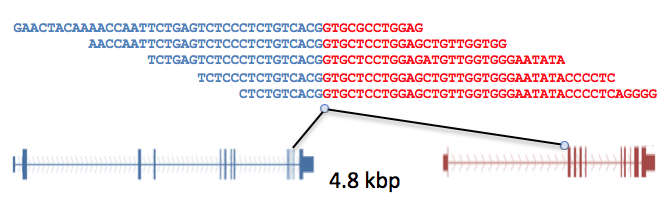 $$$$
[Speaker Notes: Genomic complexity leads to testing challenges to identify targets of interest easily, with reproducibility, cost effectiveness.]
Keytruda®: finding MSI-H/dMMR
-IHC is a simple test and widely available
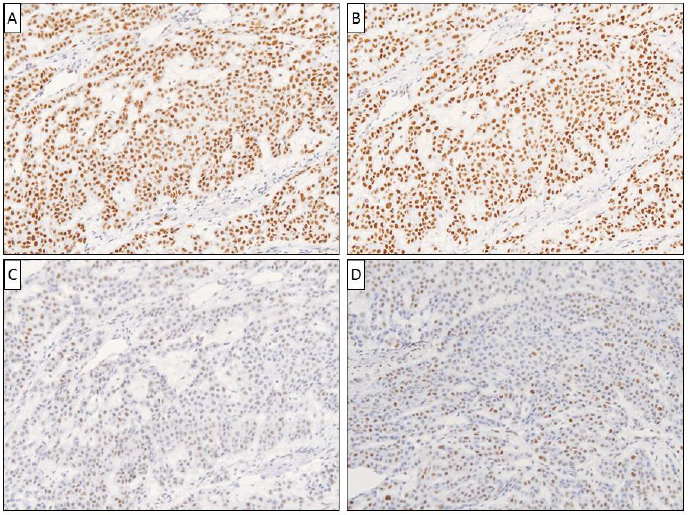 PMS2
MLH1
MSH2
MSH6
dMMR when at least one of four MMR proteins are absent
20
Larotrectinib (Vitrakvi®):  finding NTRK fusions.  
?What is the best test when study drug is effective…
93.2
93.2
NTRK1
NTRK1
LMNA
TPM3
TPR
CTRC
PDE4DIP
IRF2BP2
SQSTM1
PPL
TRIM63
50
50
NTRK2
NTRK2
STRN
40
40
NTRK3
NTRK3
ETV6
TPM4
*
*
30
30
20
20
10
10
regardless of (NTRK) gene involved?
0
0
-10
-10
-20
-20
Maximum change in tumor size (%)
Maximum change in tumor size (%)
-30
-30
-40
-40
-50
-50
-60
-60
-70
-70
-80
-80
-90
-90
-100
-100
#
#
#
#
…or regardless of fusion partner?
Drilon et al NEJM 2018; 378:371
*Patient had TRK solvent front resistance mutation (NTRK3 G623R) 
at baseline due to prior therapy
#Pathologic CR
Detection of the target depends on the test
Typical question: “how big is your panel?”
Better question: “how good is your panel?”

Somatic or germline?
DNA +/or RNA?
Exome or WGS?

What does the assay cover? 
mutations 
gene fusions?
what genes?

How much tissue is required?
	What tissue:  
blood vs tissue?
Fresh vs FFPE
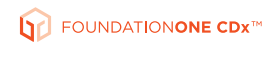 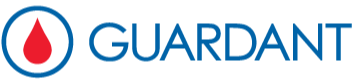 [Speaker Notes: For the most detailed test, the most expensive option , one would assume that the  term “NGS” is a uniform test request with across labs.

In clinical oncology and drug development Is a panel testing 600 genes better than one that only tests 60 genes?]
Nuances of the tests may not be appreciated
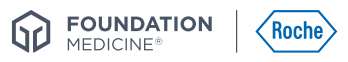 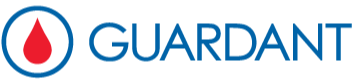 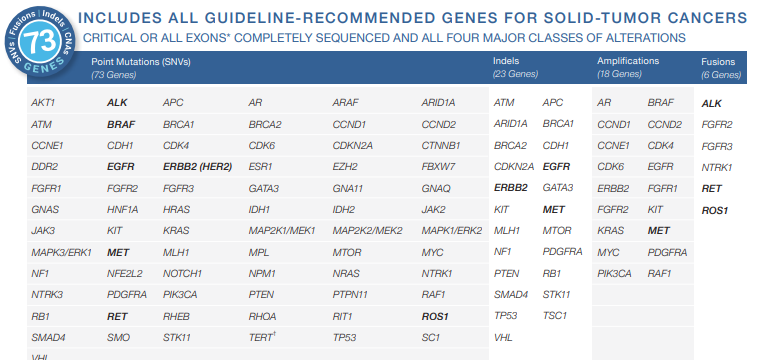 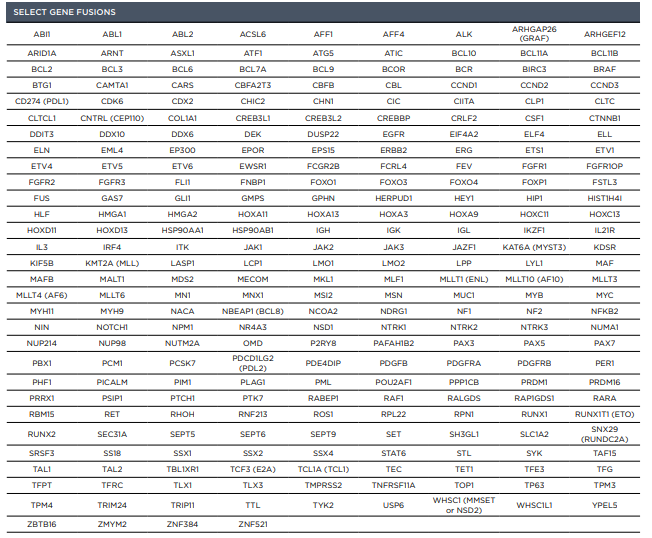 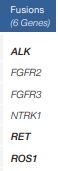 What do clinicians understand?

Foundation panel is bigger but Guardant panel uses blood
Guardant panel only detects NTRK 1 fusions

(In progression setting: 
	Guardant panel detects TRK kinase mutations
	Foundation panel does not)
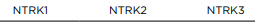 [Speaker Notes: For the most detailed test, the most expensive option , one would assume that the  term “NGS” is a uniform test request with across labs.

In clinical oncology and drug development Is a panel testing 600 genes better than one that only tests 60 genes?]
Other considerations for biomarker testing
24
Operational considerations
25
Tumor agnostic studies: histology and organ of origin non-specific
Traditional studies: histology and organ of origin specific
26
For rare molecular targets, study site number projections are affected by identified primary population and timeline
Estimated enrollment
Target primary population n=30
% of total patient population=50%
Total enrollment=60
Target primary population n=40
% of total patient population=35%
Total enrollment =128
Examples
27
Pediatric development
A rewarding population
28
Observation #1: TRK fusions are found in diverse cancer histologies in adults and children
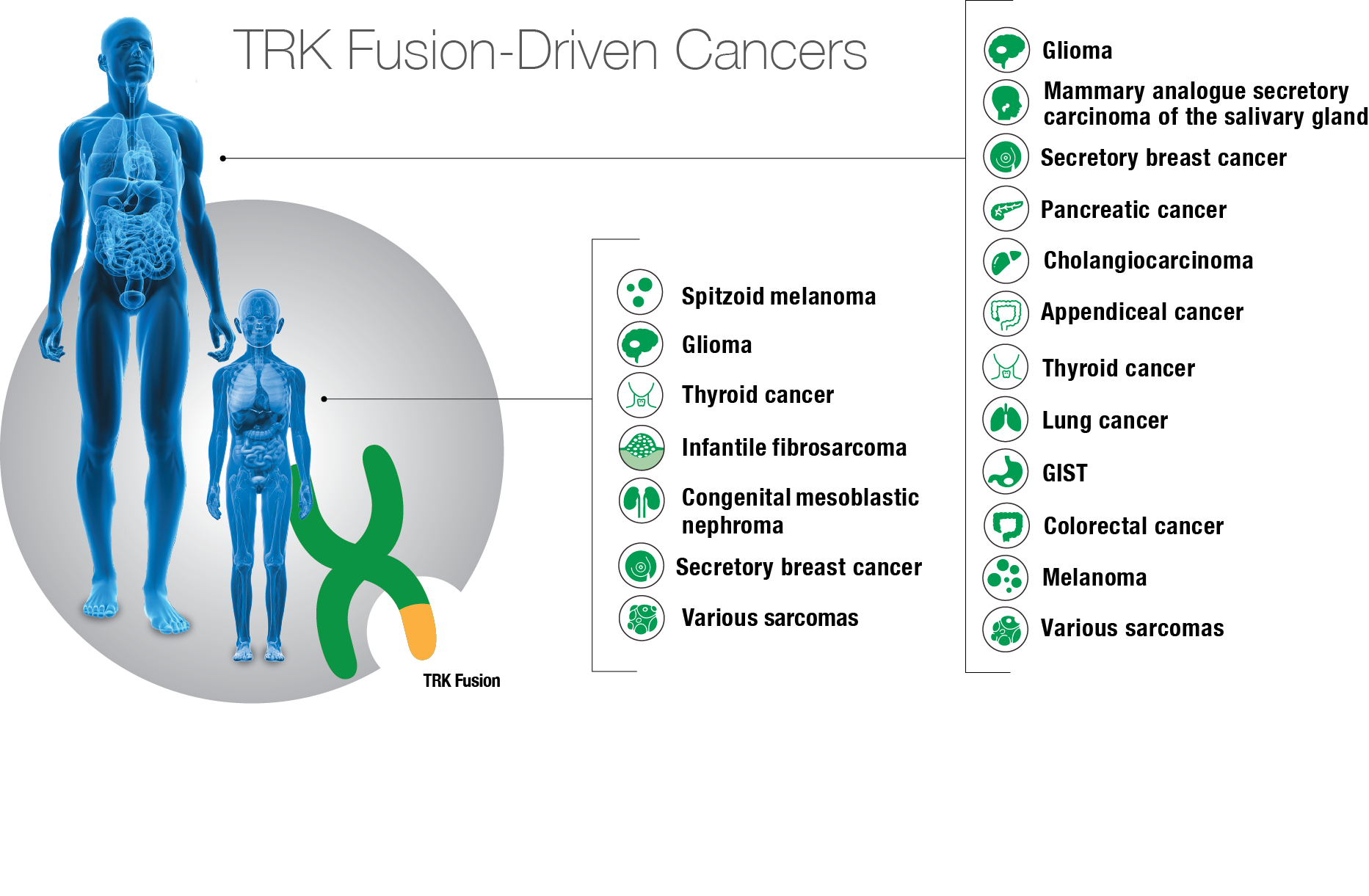 [Speaker Notes: For larotrectinib: early observations ==histologies  in adults and children]
Observation #2: Pediatric cancers have a higher incidence of NTRK fusion (+) than adult cancers
EsObservationtimated frequency of TRK fusions across tumor types
Congenital mesoblastic nephroma10,11
Recurrent papillary thyroid cancer12
Pontine glioma13
Spitzoid melanoma14
Pediatric and young adult soft tissue sarcomas15
Pan-negative gastrointestinal stromal tumors (GIST)16
Mammary analogue secretory carcinoma (MASC) of the salivary gland17
Secretory breast carcinoma18
Infantile fibrosarcoma19
CNS
Astrocytoma1
Low-grade glioma2
Glioblastoma3
GI
Colorectal cancer2,4
Cholangiocarcinoma5
Pancreatic cancer6
Head and Neck
Squamous cell carcinoma2
Lung
Adenocarcinoma2,7
Large cell neuroendocrine carcinoma8

Other
Acute myeloid leukemia9
Breast-invasive carcinoma2
Melanoma2
Sarcoma2
≤5%
5%-25%
≥75%
References: 1. Jones DT, et al. Nat Genet. 2013;45:927-934. 2. Stransky N, et al. Nat Commun. 2014;5:4846. 3. Kim J, et al. PLoS One. 2014;9:3. 4. DeBraud F, et al. ASCO. 2014 (abstr 2502). 5. Ross JS, et al. Oncologist. 2014;19: 235-242. 6. Bailey P, et al. Nature 2016;531:47-52. 7. Vaishnavi A, et al. Nat Med. 2013;19:1469-1472. 8. Fernandez-Cuesta L, et al. AACR. 2014 (abstr 1531). 9. Kralik JM, et al. Diag Path. 2011;6:19. 10. Argani P, et al. Mod Path. 2000;13:29. 11. Rubin BP, et al. Amer J Path. 1998;153:1451-1458. 12. Leeman-Neill RJ, et al. Cancer. 2014;120:799-807. 13. Wu G, et al. Nat Genet. 2014;46:444-450. 14. Wiesner T, et al. Nat Commun. 2014;5:3116. 15. Morosini D, et al. ASCO. 2015 (abstr 11020). 16. Brenca M, et al. J Path. 2016;238:543-549. 17. Bishop JA, et al. Hum Pathol. 2013;44:1982-1988. 18. Tognon C, et al. Cancer Cell. 2002;2:367-376. 19. Bourgeois JM, et al. Am J Surg Pathol. 2000;24:937-946.
[Speaker Notes: Observation #2: highest frequency of TRK fusions in pediatric tumors.
Thus pedi development crucial part of the development program.

On the Left, we see that TRK fusions are relatively uncommon in very common cancers (colorectal, pancreatic, adenocarcinoma of the lung).  
These are cancer that are known to have a variety of genetic changes
While a TRK fusion lung cancer probably has no other oncogenic alteration, lung cancer in general can have many different oncogenic alterations

And on the Right, we see that TRK fusions are relatively common in very Uncommon cancer (Infantile fibrosarcoma, mammary analogue secrectry carconima of the salivary gland, secretory breast cancer).  In these tumors, TRK fusion is the sole genetic alteration]
Unmet need in TRK fusion cancers and evolving clinical solutions
Treatment of children: Formulation, formulation, formulation
Need to dose children who cannot swallow a capsule
Compassionate Access
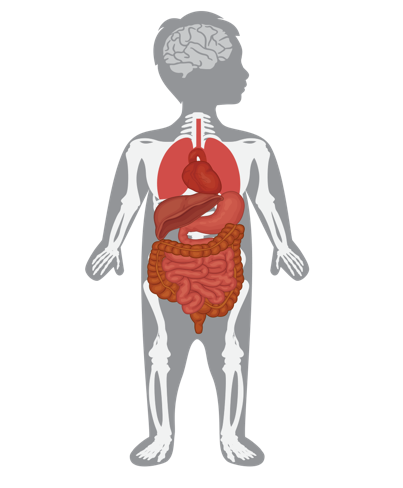 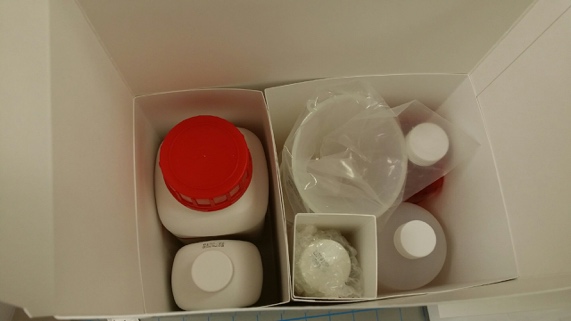 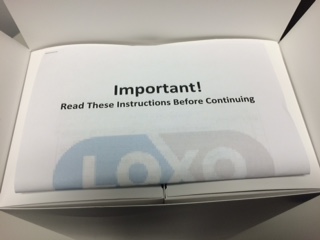 Liquid formulation
Kit formulation
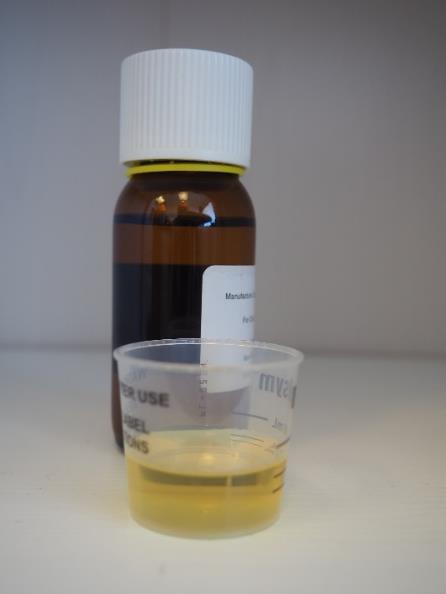 Explore a pediatric study
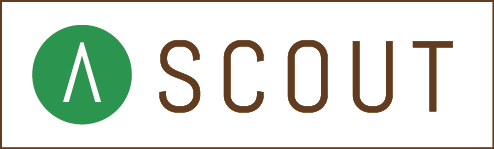 [Speaker Notes: In addition, we wanted to open a pediatric trial.  That would require a formulation for children that could not swallow capsules based on the young age of diseases that were reported to have a TRK fusion.
A liquid formulation was slated to be available in April 2016. 

 However, we knew we needed to have a backup in place, and so we developed a Kit, whereby Loxo Oncology could, if needed, send all of the ingredients to a clinical trial site and have the pharmacist compound the solution.  

FYI: we held an advisory board,
We received feedback such as “inhibiting TRK in a child is a bad idea, Chemotherapy will cause less developmental issues than inhibiting TRK”
And, my personal favorite: These patients DO NOT exist]
SCOUT:   Phase 1/2 Pediatric basket trial
SCOUT:  Trial design
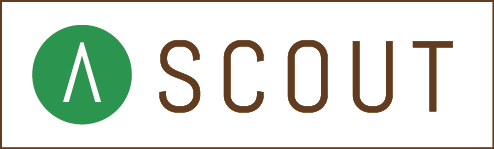 Primary endpoint
Phase 1: To determine the safety of oral larotrectinib (LOXO-101), including dose-limiting toxicity (DLT), in pediatric patients with advanced solid or primary central nervous system (CNS) tumors.
Phase 2:  To determine the overall response rate (ORR) as determined by an independent radiology review committee and measured by RECIST 1.1 or RANO criteria, as appropriate. 

Secondary endpoints
Duration of response
100 mg/m2 (max 100 mg) BID
Phase 1/2
Refractory advanced solid and  primary CNS tumors
Infantile fibrosarcoma
Other extra-cranial, TRK fusion positive
Primary CNS, TRK fusion positive
High response rate in children with TRK fusions: presented to ASCO 2017
Non-TRK fusion
TRK fusion
91.9
50
40
30
20
10
0
-10
-20
Maximum change in tumor size (%)
-30
-40
-50
-60
-70
-80
-90
-100
#
#
Note: 3 Non-NTRK fusion patients not shown due to clinical disease progression without post-baseline tumor measurements. 4 TRK fusion patients not shown due to having non-measurable disease (n=2) or no disease assessments yet/continuing treatment (n=2). #Pathologic CR
Laetsch, ASCO 2017; abs10510
Laetsch et al Lan Onc 2018; http://dx.doi.org/10.1016/S1470-2045(18)30119-0
33
ETV6-NTRK3 infantile fibrosarcoma patient
2 yo girl with infantile fibrosarcoma

2 cycles of vincristine/ actinomycin-D/ cyclophosphamide  progression  leg amputation was only alternative option

4 cycles larotrectinib  referred for surgery

Pathologic complete response with clear margins

No functional deficit post-surgery

No adverse events reported
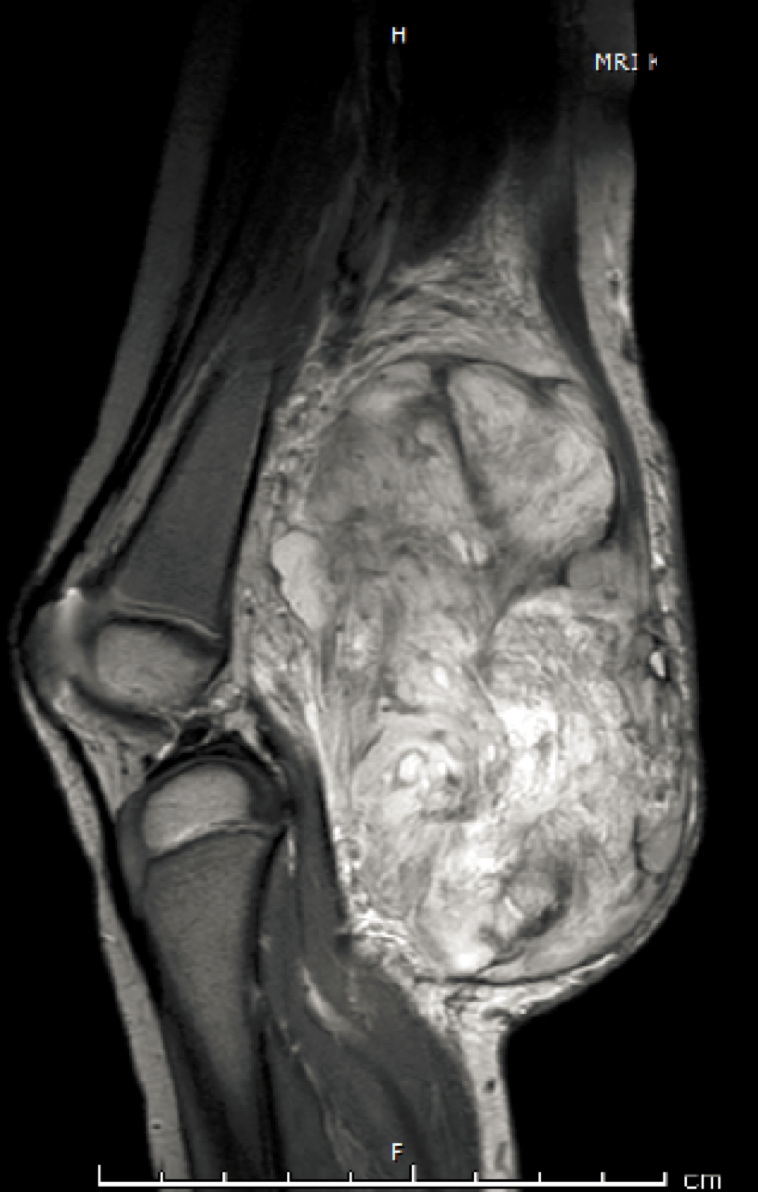 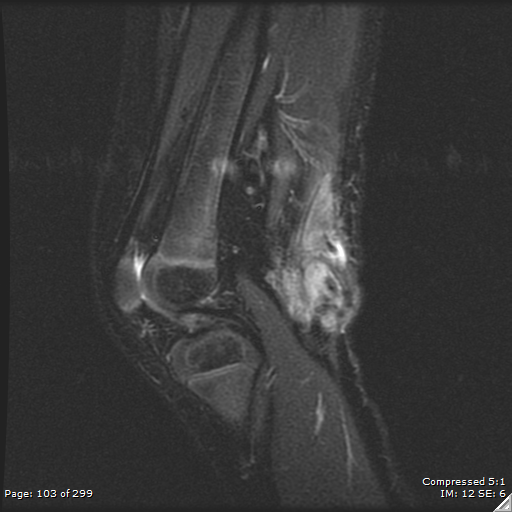 Baseline
Cycle 3
Kummar S and Lassen U. Targeted Oncology 2018; https://doi.org/10.1007/s11523-018-0590-1
DuBois S et al. Cancer 2018; 124:4241
34
Courtesy of L. Mascarenhas, CHLA
New targeted drug approvals in children
Peds
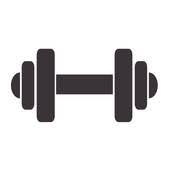 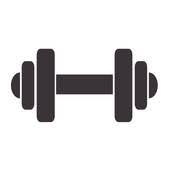 Adults, age 18+
35
Pediatric sequencing initiatives OUS: “Actionable” alterations identified in up to 70% of pediatric oncology patients
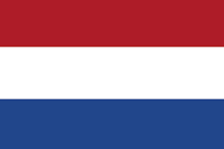 iTHER
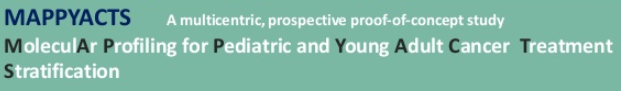 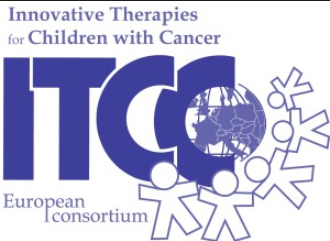 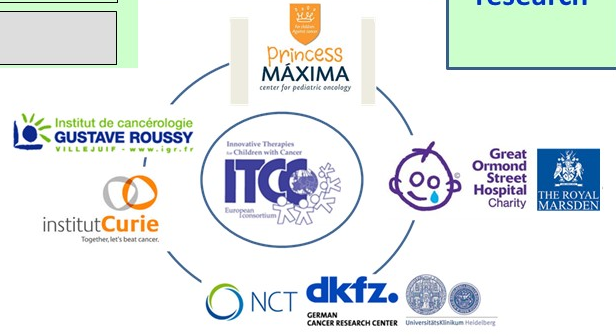 AM-PAED
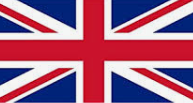 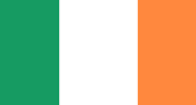 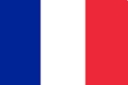 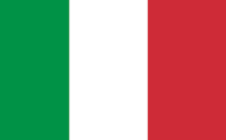 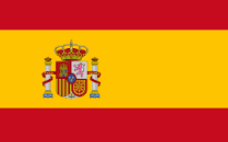 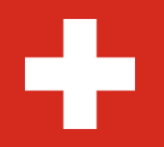 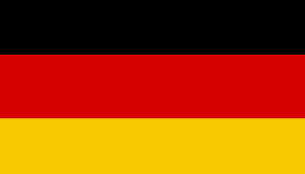 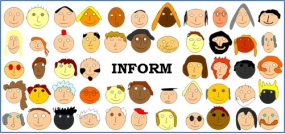 3000 exomes at relapse by 2019
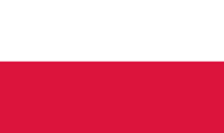 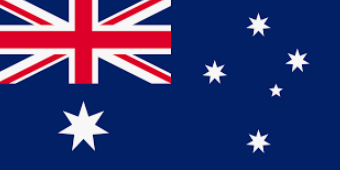 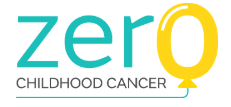 36
[Speaker Notes: NGS initiatives in Oncology are different for adults vs children
Overall sequencing initiatives, not target focused.
But emphasize: sequencing is becoming more widespread and rare targets becoming increasingly identified.]
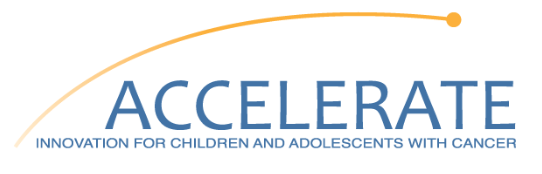 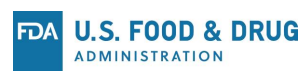 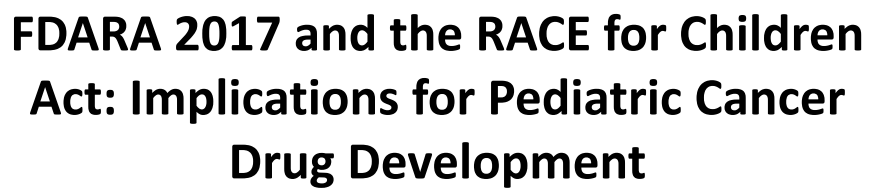 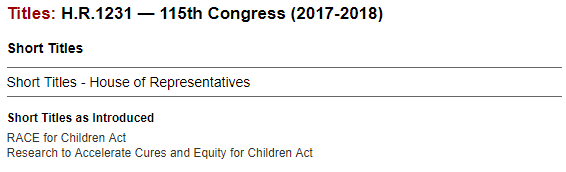 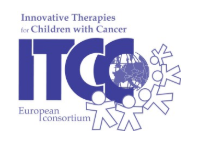 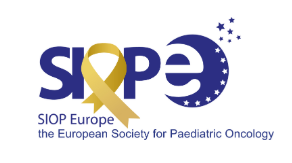 37
New drug assessments in children should be a part of development in the age of precision medicine
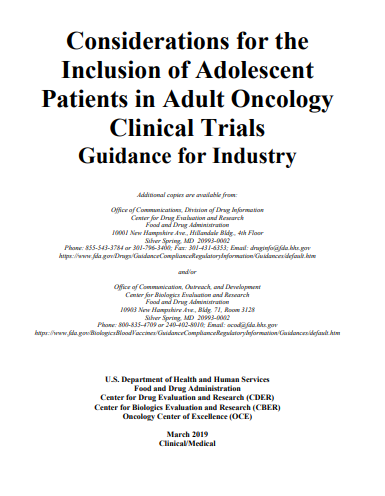 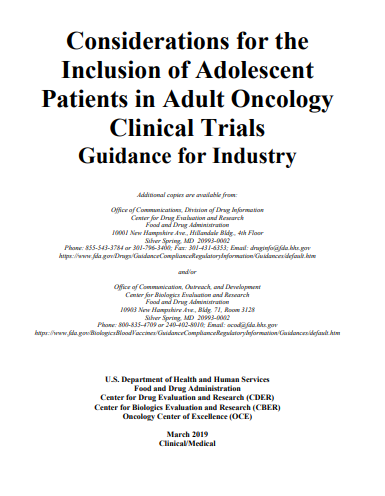 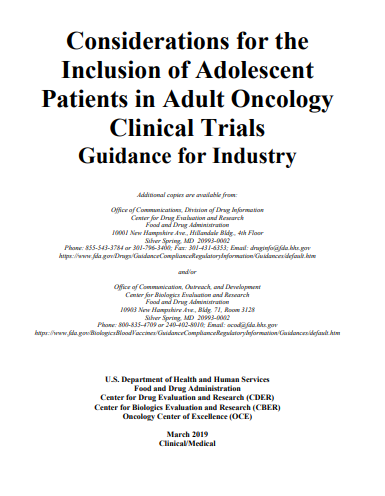 69% of pediatric dose-finding trials has ped RP2D at 90-130% adults RP2D
Paoletti et al. Eur J Cancer 2013
38
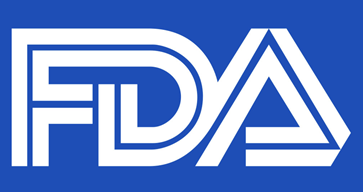 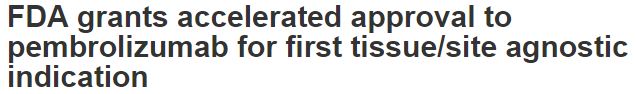 On May 23, 2017, the U.S. Food and Drug Administration granted accelerated approval to pembrolizumab (KEYTRUDA, Merck & Co.) for adult and pediatric patients with unresectable or metastatic, microsatellite instability-high (MSI-H) or mismatch repair deficient (dMMR) solid tumors that have progressed following prior treatment and who have no satisfactory alternative treatment options or with MSI-H or dMMR colorectal cancer that has progressed following treatment with a fluoropyrimidine, oxaliplatin, and irinotecan.
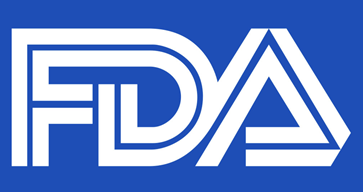 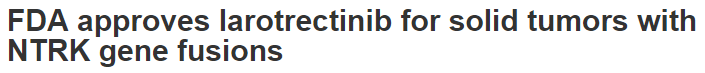 On November 26, 2018, the Food and Drug Administration granted accelerated approval to larotrectinib (VITRAKVI, Loxo Oncology Inc. and Bayer) for adult and pediatric patients with solid tumors that have a neurotrophic receptor tyrosine kinase (NTRK) gene fusion without a known acquired resistance mutation, that are either metastatic or where surgical resection is likely to result in severe morbidity, and who have no satisfactory alternative treatments or whose cancer has progressed following treatment.
39
[Speaker Notes: Both tumor agnostic approvals include pediatric approvals]
Conclusions
A new paradigm?
40
Pathway to approval: a sum of the parts
TRIAL DESIGN
DATA
NDA
DRUG
Approved
Diagnostics
REG
41
[Speaker Notes: Any one part can be “weak”

Basket trials integral to Keytruda in MSI-H and Vitrakvi approvals
Trial design, in general, is crucial to development success]
Are tumor agnostic approvals here to stay?
Scott Gottlieb, FDA Commissioner commented with larotrectinib’s approval: 
“Today’s (re: Vitrakvi®) approval marks another step in an important shift toward treating cancers based on their tumor genetics rather than their site of origin in the body.  This new site agnostic oncology therapy isn’t specific to a cancer arising in a particular body organ, such as breast or colon cancer.  It’s approval reflects advances in the use of biomarkers to guide drug development and the more targeted delivery of medicine”
							—Nov 2018
42
[Speaker Notes: Based on these 2 approvals, these strategies set precedent and create new considerations in drug development for targeted therapies.]
Thank you!